3 High expectations for every child
High expectations
Recognising that every child has the ability to learn and develop
Having high expectations is especially important in achieving better outcomes for the most vulnerable children
Recognising that some children require additional learning experiences and opportunities to help them learn and develop
Recognising that each child will experience learning and development differently
High expectations (cont.)
Committing to high expectations for all children’s learning and development
Ensuring that every child experiences success in their learning and development
Recognising that every child can learn, but some children require quite different opportunities and supports to do this
Working with families to support children’s learning and development at home and in the community
Childrens’ agency
Construct their own understandings and co-construct understandings with others (both adults and children)
Contribute to others’ learning
Initiate and lead their own learning
Have a right to participate in decisions that affect them, including their own learning (see example below)
Are capable of making choices and decisions from infancy
The impact of high expectations
Children who are expected to succeed are more likely to succeed
Professionals’ expectations have a direct impact on children’s motivation to learn, their self-esteem and self-efficacy
High expectations also promote resilience in children who are considered to be ‘at risk’
Internal factors related to resilience
Willingness to work hard
Persistence
High self-esteem
Ability to control one’s own behaviour and self-regulate
Well-defined goals and aspirations
external factors related to resilience
Caring adults
High parental expectations (supported by words and actions)
High expectations from professionals
Strong peer and community relationships
Professionals’ influence on resilience
High teacher expectations in the early years of primary school has a lasting effect throughout the primary years
Professionals who have high expectations can have a major impact on a family’s expectations for their child
High expectations by the family are the major factor in predicting children’s academic resilience – their capacity to achieve
Self-efficacy
Related to the concept of agency 
Refers to a person’s belief in their own competence or their ability to take actions to achieve their goals
Influences on childrens’ expectations
Perceptions of their own ability
Perceptions of the importance and value of the task
Families’ expectations
Early childhood professionals’ expectations
Feedback from early childhood professionals
Influences on childrens’ expectations(cont.)
Emotional state
Interest in the task
Difficulty of the task
Familiarity with the task
Bias and expectations
Cultural, language or family background
Gender
Social class
Personality
Age
Additional needs
Bias and expectations (cont.)
Studies found:
that early childhood professionals were more likely to underestimate children from minority groups and therefore likely to provide them with fewer learning opportunities, leading to poor learning and development outcomes
found that boys from minority groups had the largest gains when they experienced high expectations and the lowest scores when their abilities were underestimated
Professionals with high expectations
Move beyond pre-conceived expectations about what children can do and learn
Recognise that each child is different and has a unique learning trajectory, requiring different support to learn and develop
Consider multiple ways of knowing and learning
Professionals with high expectations (cont.)
Value children’s strengths and differences
Use their knowledge of each child to assess and plan for their learning and development
Take responsibility for each child’s learning and development
high expectations in practice
Communicating high expectations to every child every day
Communicating high expectations for every child to families and other professionals
Enabling every child to experience success by using different approaches that take account of and build on children’s strengths, interests and abilities
Having high expectations of oneself 
Engaging in ongoing reflective practice
Communicating high expectations
Interacting with children in respectful and responsive ways communicates high expectations and in turn builds children’s sense of self-efficacy
Respectful and responsive interactions focus on children’s strengths, encourage effort and set achievable and meaningful challenges
Providing differentiated approaches
Responding to children’s individual differences with curriculum 
Recognising that each child will be at a different place in their learning and development and focussing on progress 
Spending more time providing individualised support for some children so that they can experience success
responding in differentiated ways
Modifying or changing the program, curriculum, interactions or practice in response to community contexts or expectations in order to support and extend children’s unique strengths, abilities and interests
Using material resources, making environmental adaptations and collaborating with other professionals
responding in differentiated ways (cont.)
Communicating and interacting in different ways to promote and assess children’s learning
Providing practical support to meet every child’s wellbeing, health and nutritional needs
Individual learning plans
Use assessments of individual children to set goals and plan ways to support them to achieve those goals 
Apply a strengths-based approach
Learning spaces
Learning spaces directly influence how enabling or disabling a child’s additional need may be
Professionals take action to ensure that children with additional needs have access to resources and all learning experiences
Factors influencing Professionals’ self-efficacy
Opportunities to participate in high quality professional learning
Support from colleagues
Experience
Knowledge of child development theory
The belief that all children can learn
An environment that promotes reflective practice
Ongoing reflective practice
Consider own biases 
Think critically about issues of power, discrimination and disadvantage
Expect each child to succeed 
Work consciously to avoid labelling learners based on cultural background, gender, socio-economic status, ability or other differences
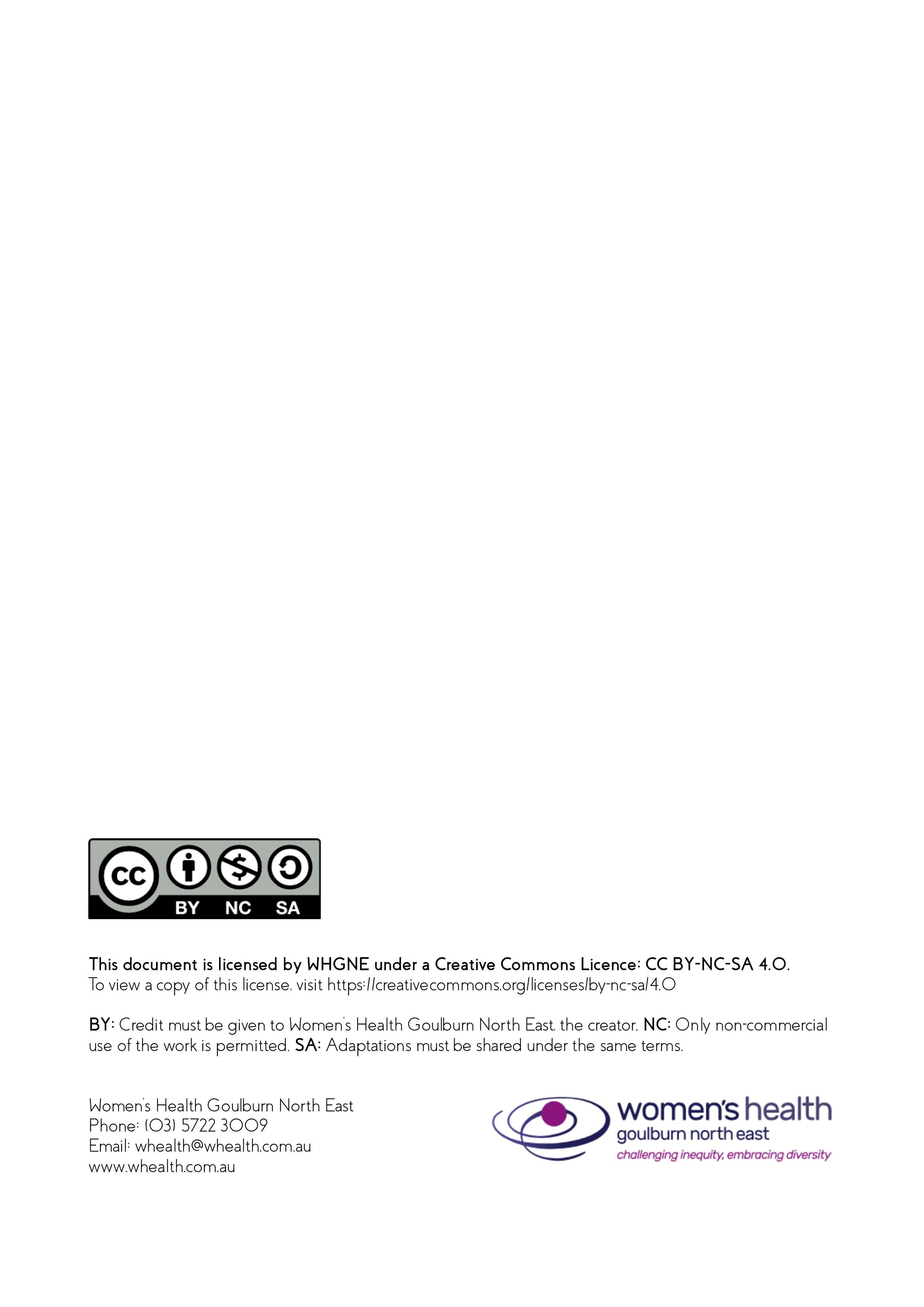